PROPOSIÇÃO DE VARIÁVEIS PARA ANÁLISE DE PLANOS MUNICIPAIS DE SANEAMENTO NAS UGRHIS PARAÍBA DO SUL E SOROCABA-MÉDIO TIETÊ, ESTADO DE SÃO PAULO
Autores: Katia Sakihama Ventura, Cristiane de Farias
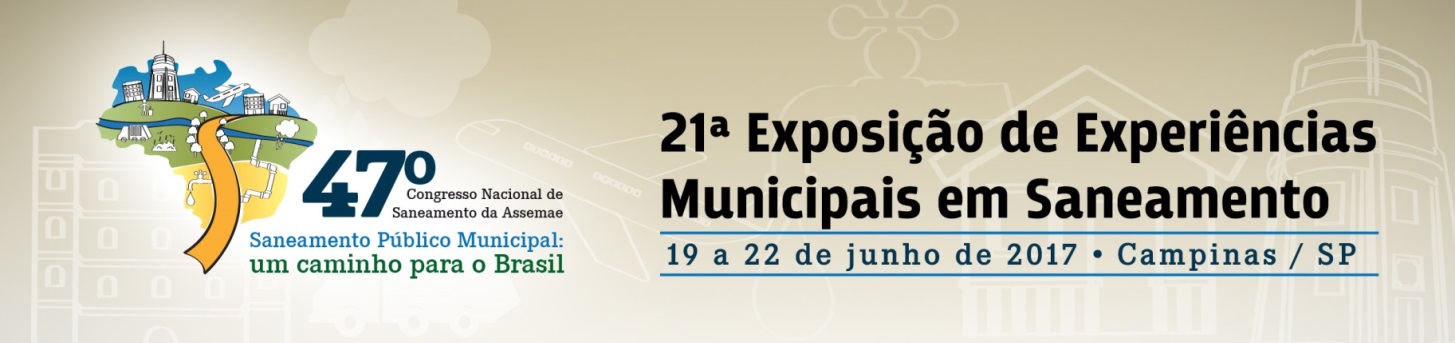 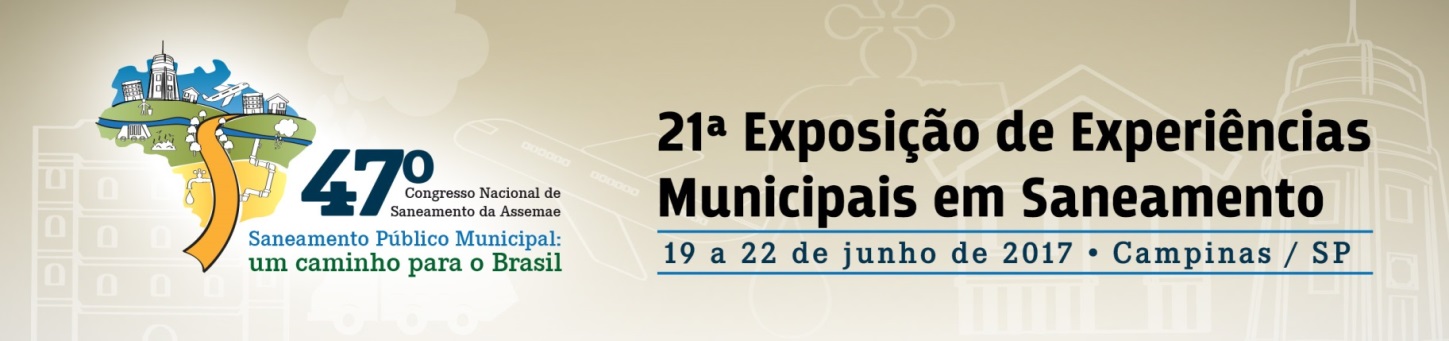 1. VISÃO GERAL
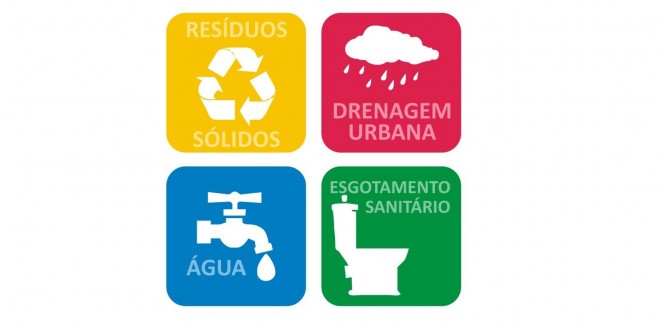 Planos Municipais de Saneamento Básico: instrumentos estabelecidos pela Lei nº 11.445/2007, que propõem o planejamento como meio de transformar a realidade existente do Saneamento Básico no país. Devem contemplar as quatro áreas do setor e ser revisados a cada quatro anos.
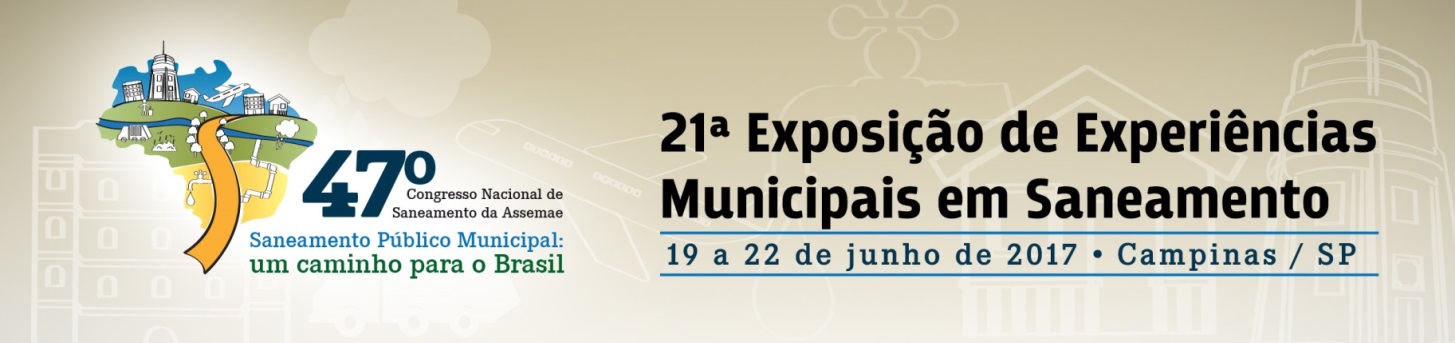 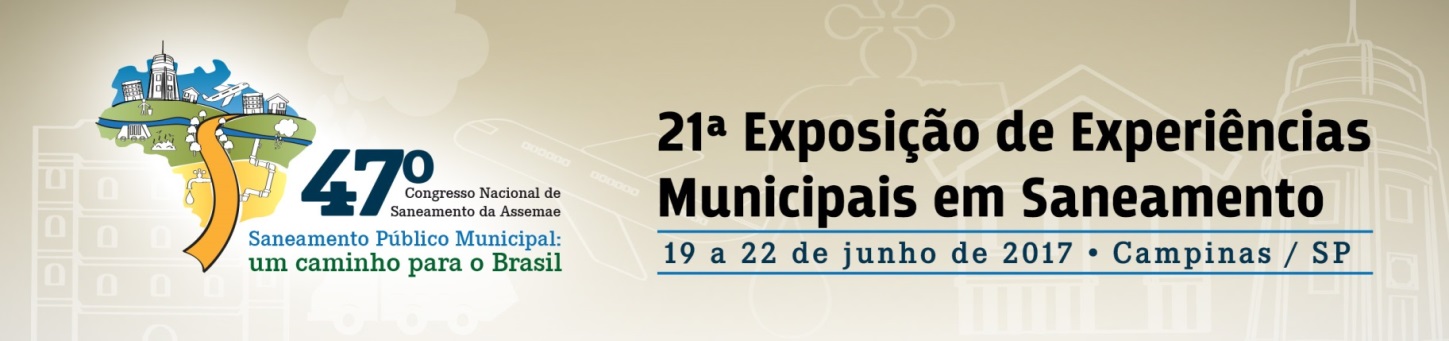 1. VISÃO GERAL
Decreto nº 7.217/2010: “a existência de plano de saneamento básico, elaborado pelo titular dos serviços, será condição para o acesso a recursos orçamentários da União ou a recursos de financiamentos geridos ou administrados por órgão ou entidade da Administração Pública federal, quando destinados a serviços de saneamento básico.”
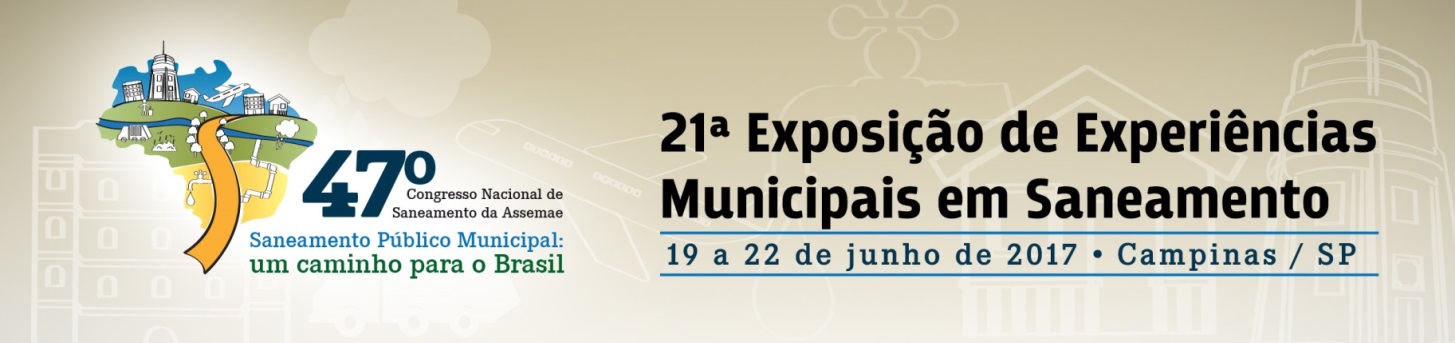 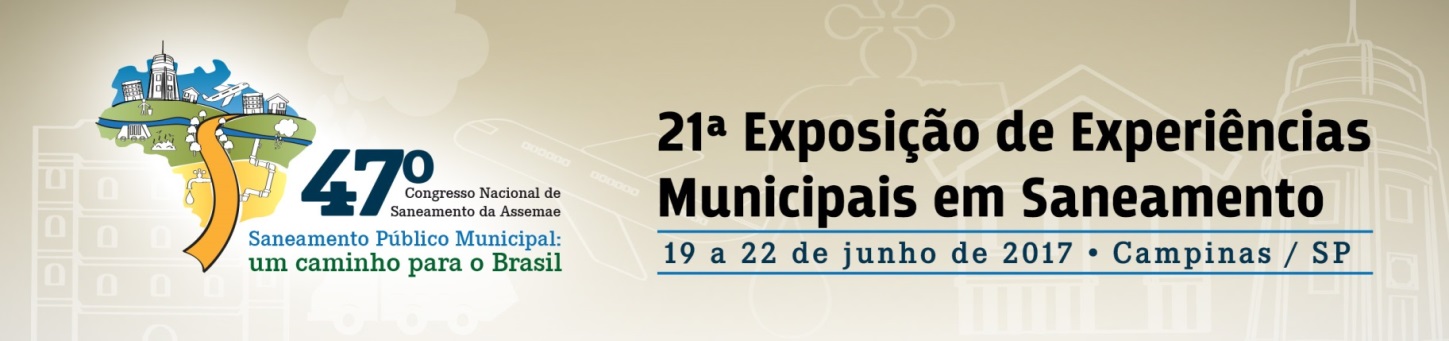 1. VISÃO GERAL
Ministério das Cidades (2016)
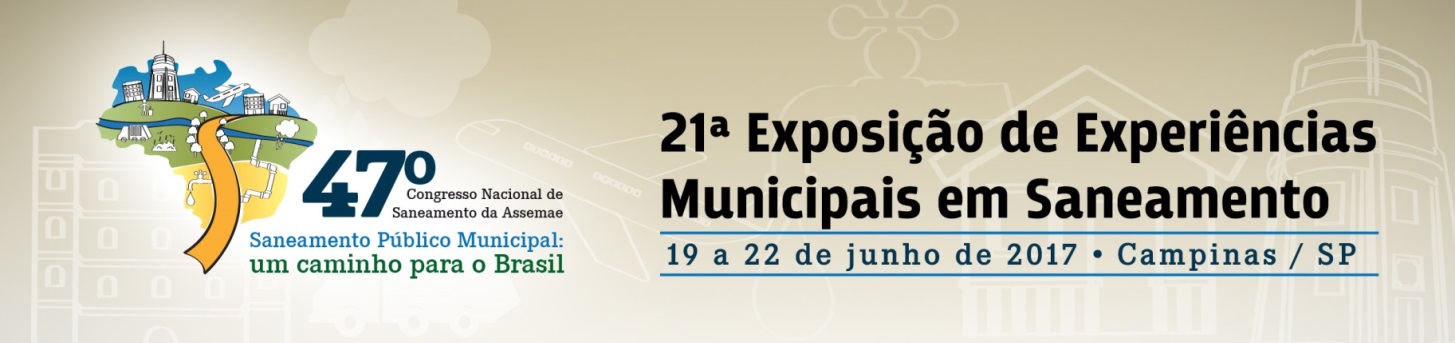 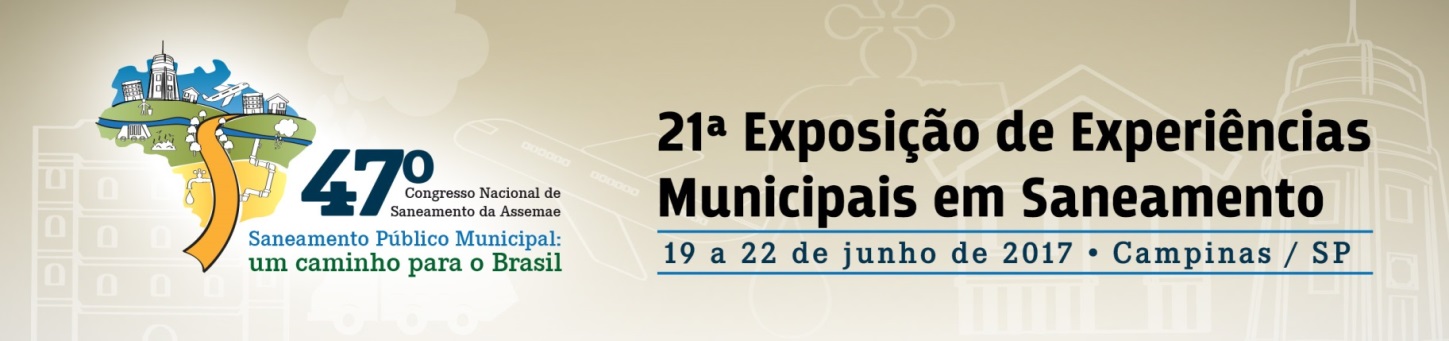 2. QUANTITATIVO X QUALITATIVO
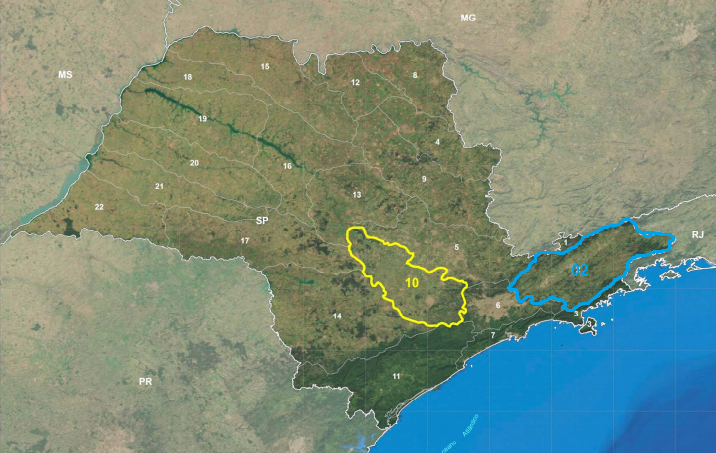 Adaptado PRS UGHRI 10 (2011)
Objetivo: propor, a partir da análise dos PMSBs dos municípios das UGRHIs do Paraíba do Sul e Sorocaba-Médio Tietê em São Paulo, um conjunto de variáveis que permitam avaliar qualitativamente este instrumento.
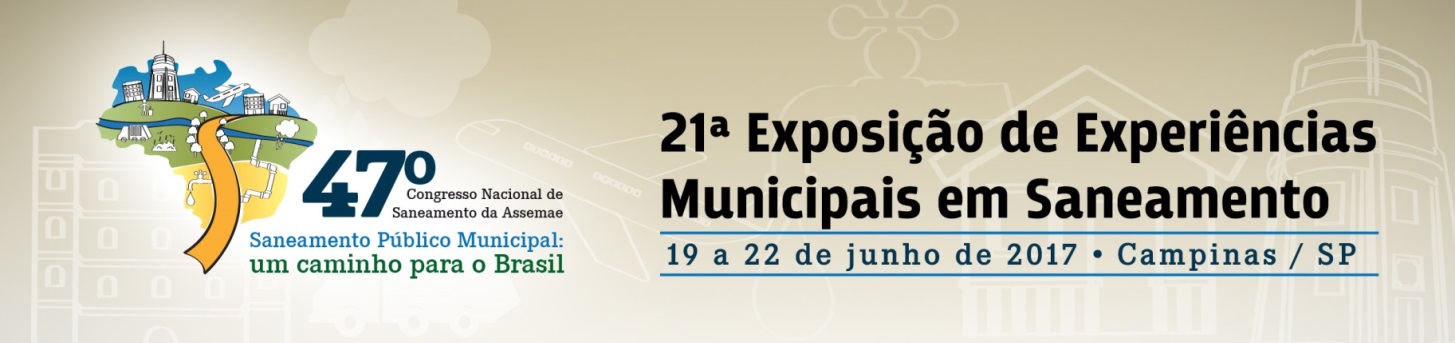 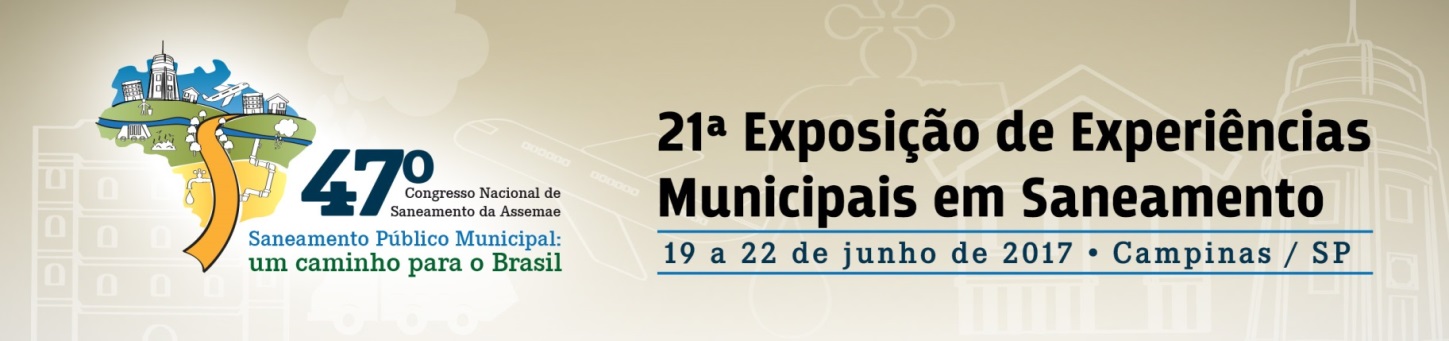 3. METODOLOGIA
3.1. Levantamento quantitativo dos PMSBs do estado de São Paulo disponíveis em meio digital e seleção das UGRHIs;
3.2. Análise preliminar dos PMSBs;
3.3. Comparação dos textos aos documentos de referência selecionados;
3.4. Criação de planilha de variáveis;
3.5. Seleção dos critérios de avaliação.
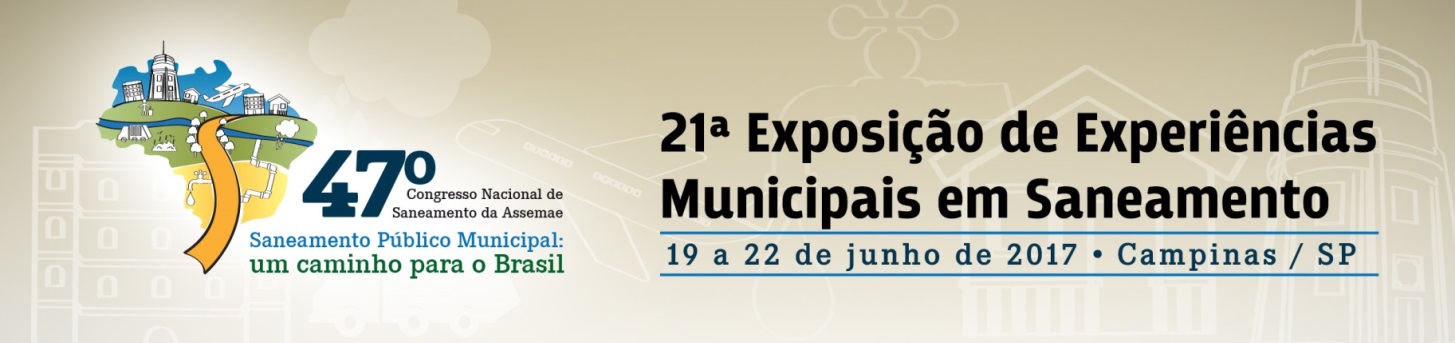 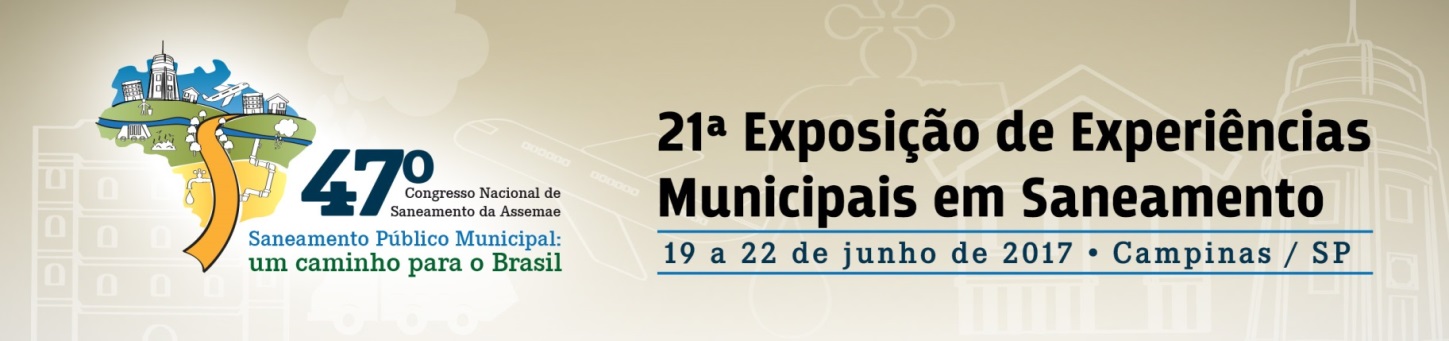 3.1. Estudo quantitativo e seleção das UGRHIs
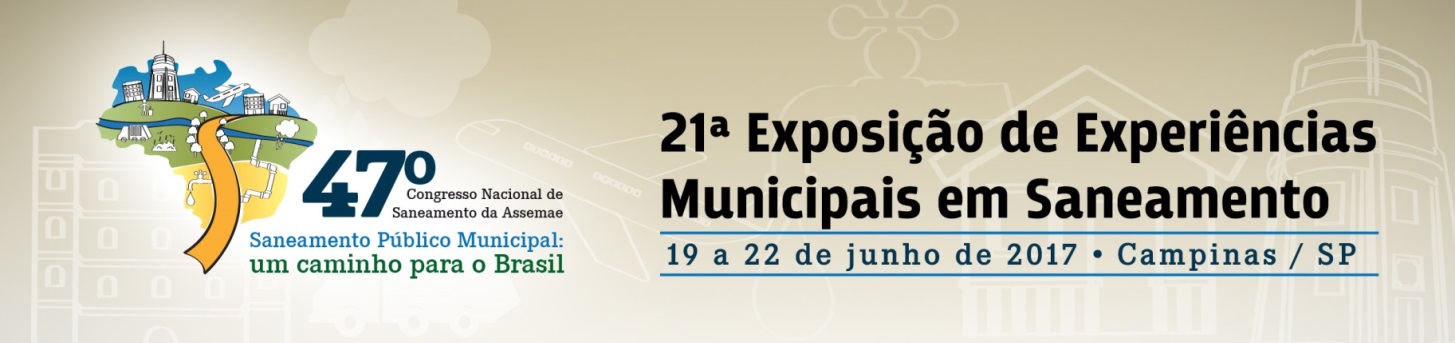 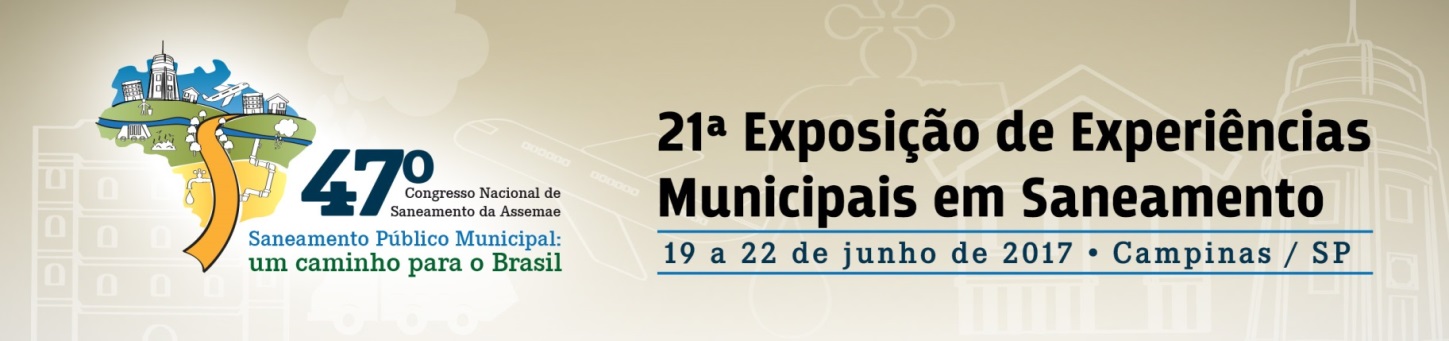 3.2. Análise Preliminar dos PMSBs
Efetuou-se a leitura de alguns planos dentre os selecionados. Cabe destacar que ambas as UGRHIs tiveram seus planos criados por meio de convênios entre os municípios e a SSRH.
Observou-se que os PMSBs dentro de uma mesma UGRHI apresentaram textos com conteúdo e estruturação pouco distintos entre si. Assim, foram selecionados, aleatoriamente, 10 planos de cada UGRHI, contemplando 20 PMSBs para realizar uma etapa mais aprofundada do estudo.
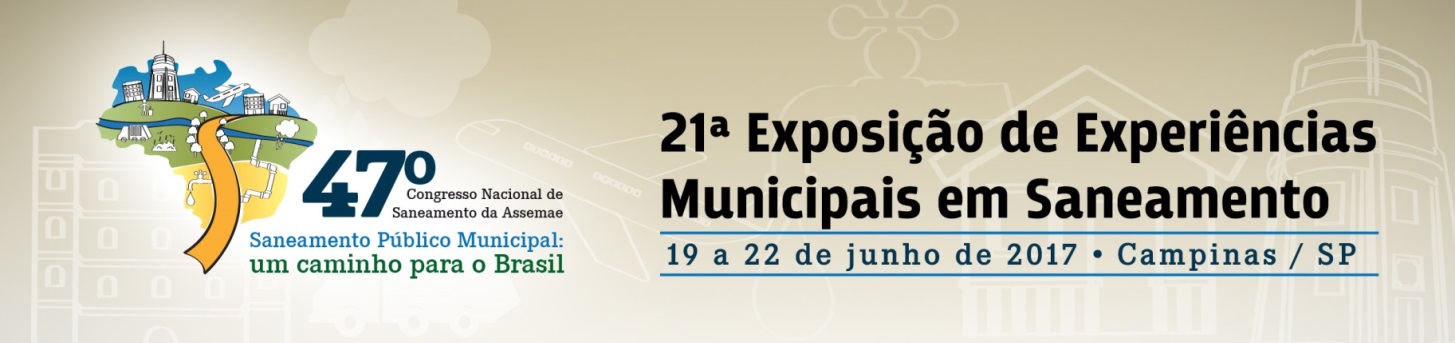 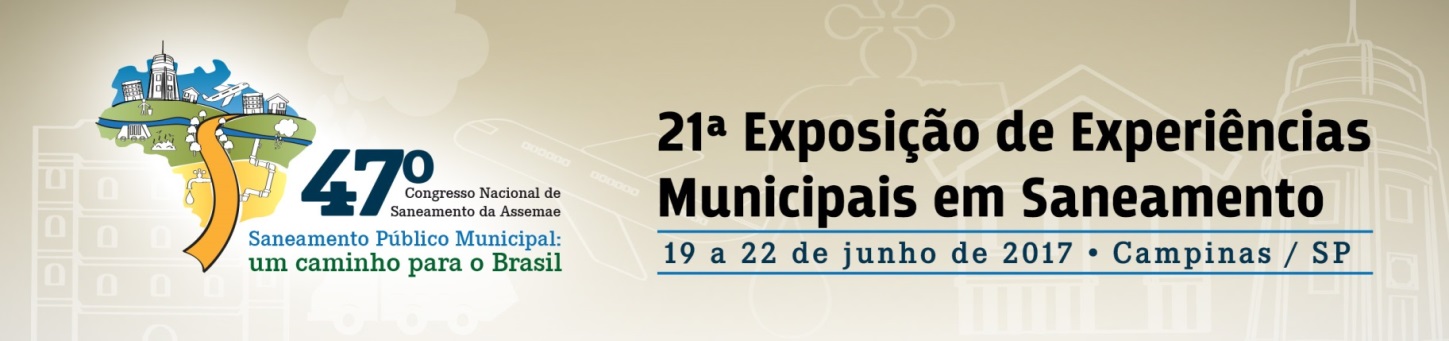 3.3. Comparação aos documentos de referência
Os requisitos mínimos exigidos pela Lei Nº 11.445/2007 e pelo Decreto Nº 7.217/2010 são ponto de partida do estudo. A qualidade de conteúdo, por sua vez, foi analisada com base em outros dois documentos norteadores:
Termo de Referência (TR) da Fundação Nacional da Saúde: detalhamento do “Diagnóstico”;
Plano Nacional de Saneamento Básico: estudo dos “Objetivos e Metas” e “Indicadores de Desempenho”.
Para os requisitos “Programas, Projetos e Ações” e “Ações de Emergências e Contingências” não foram feitas complementações devido às particularidades de cada município, tendo-se utilizado as informações fornecidas pelos próprios planos.
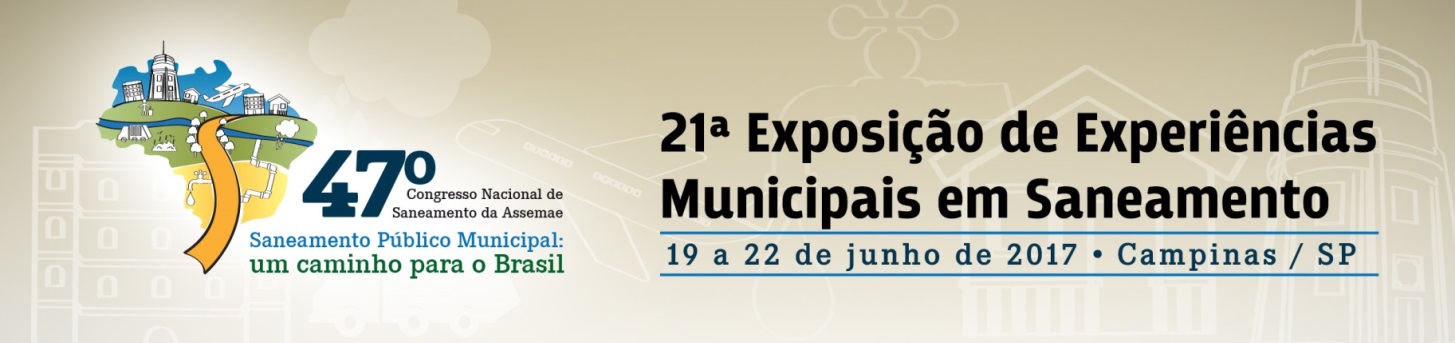 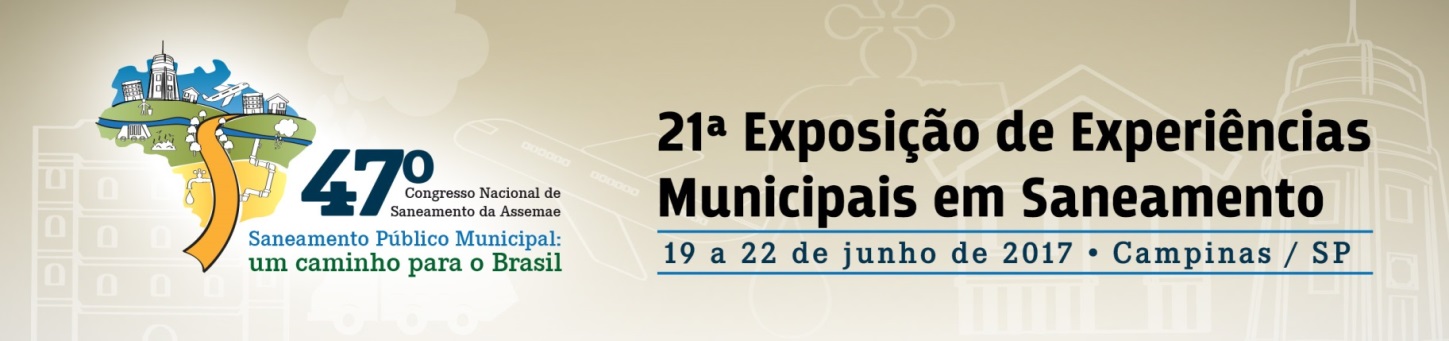 3.4. Planilha de Variáveis
Para cada um dos cinco requisitos foi criada uma planilha eletrônica com os 20 municípios e os itens caracterizadores (dispostos em coluna).
Exemplo de resultados a serem gerados pelo estudo em uma planilha eletrônica para análise do “Diagnóstico” dos planos de saneamento.
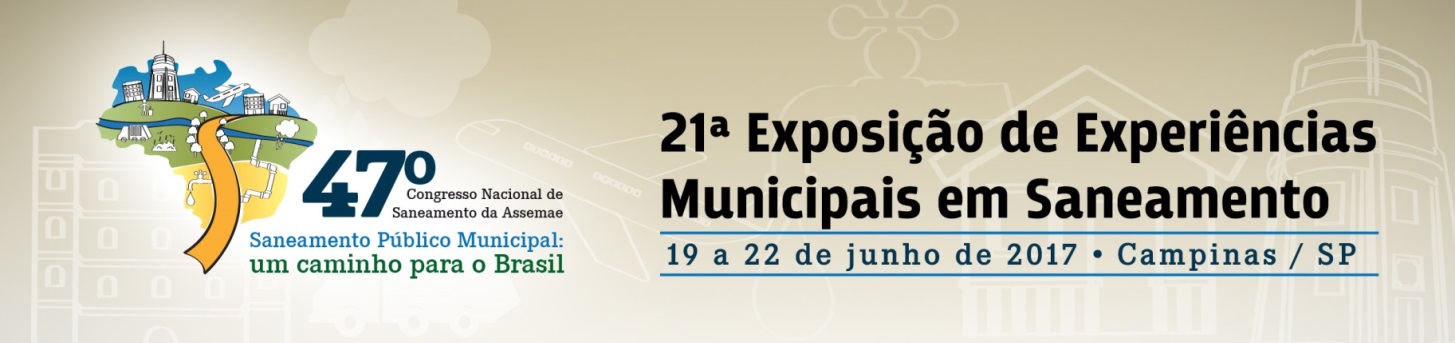 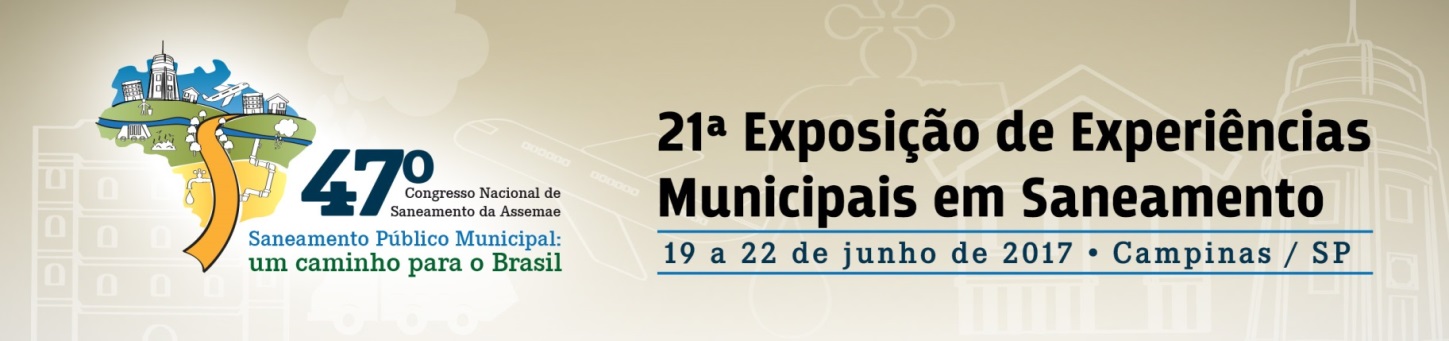 4.1 DIAGNÓSTICO
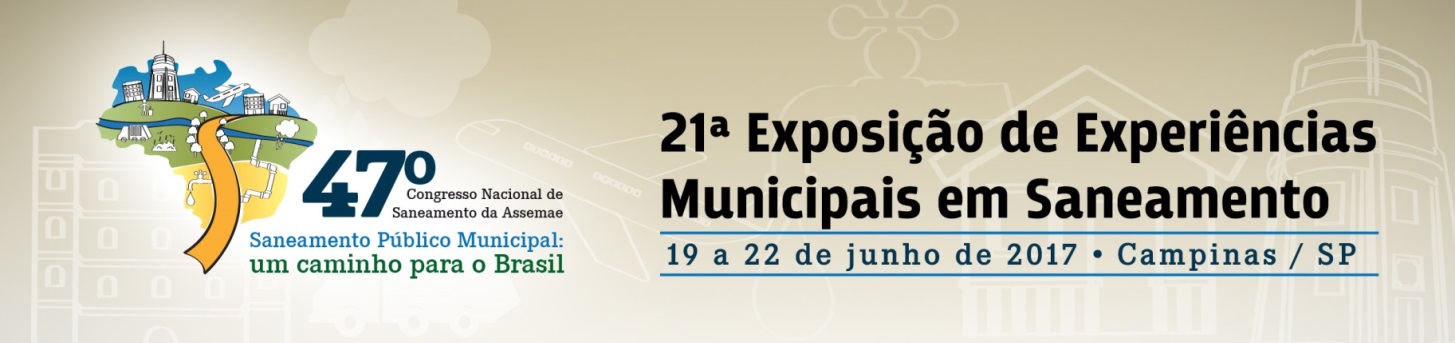 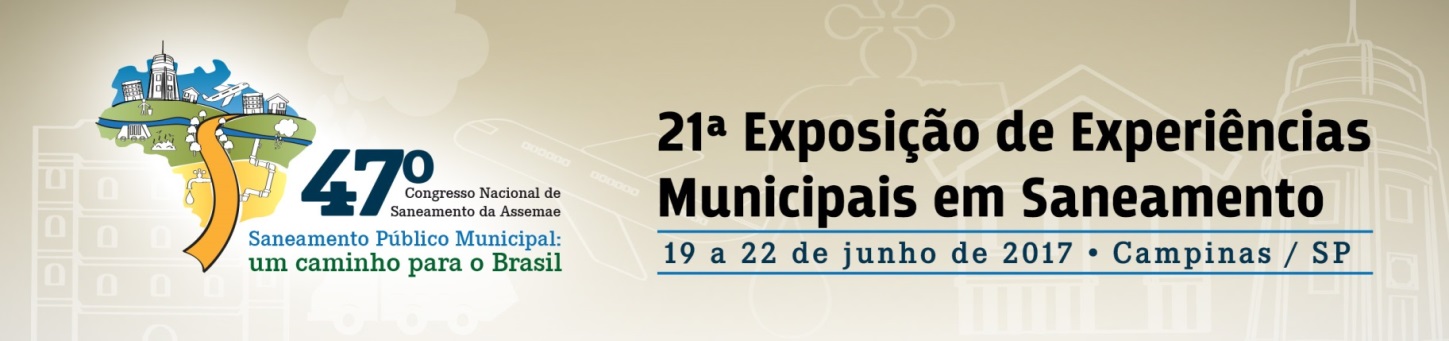 Variáveis de análise:SAA:Cobertura do Serviço de Abastecimento de Água;Perdas no SAA; SES:Cobertura do Serviço de coleta de Esgoto;Tratamento do esgoto; SAP:Avaliação da macro e microdrenagem;Número de inundações, enchentes e alagamentos; SRS: Cobertura do Serviço de Coleta Regular;Disposição final dos resíduos;Coleta Seletiva e Reaproveitamento de Resíduos.
4.2. OBJETIVOS E INDICADORES
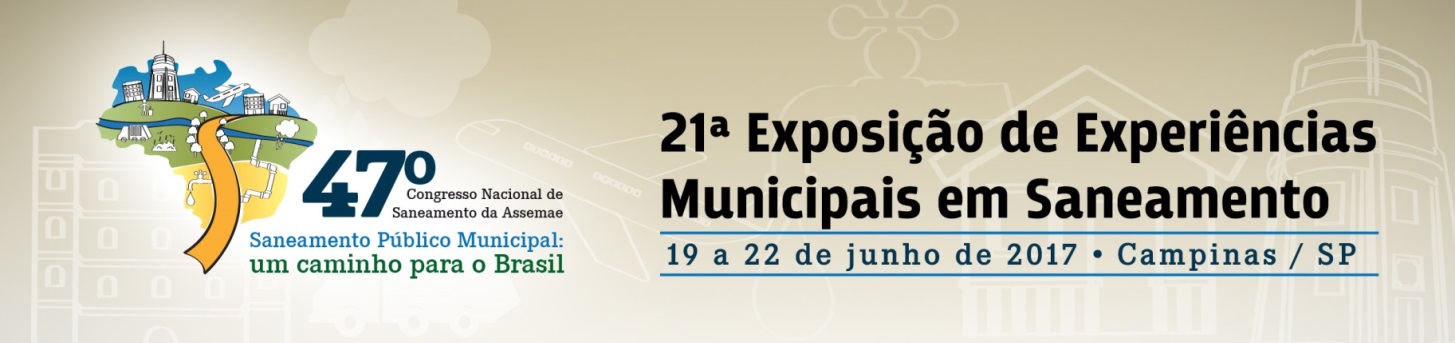 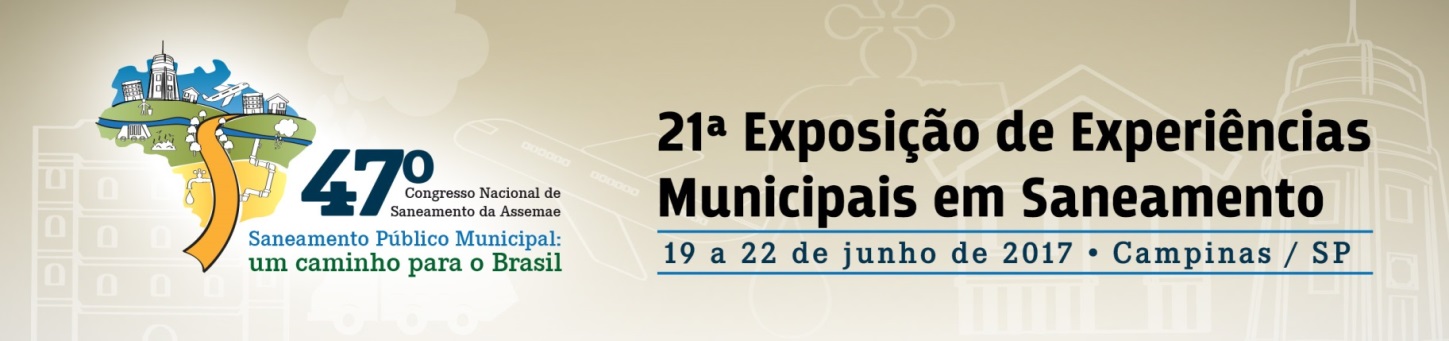 4.3. PROGRAMAS, PROJETOS E AÇÕES
Existência de ações de curto, médio e longo prazo;Estudo de viabilidade financeira;Objetividade em função das metas estabelecidas;Análise da demanda futura;Estabelecimento de soluções para as áreas isoladas/rurais;Análise de todas as diferentes unidades do sistema; Criação de espaço para participação da sociedade; Integração entre os quatro componentes do sistema; Priorização de ações em função da disponibilidade financeira;Implementação de sistema de gestão e regulação.
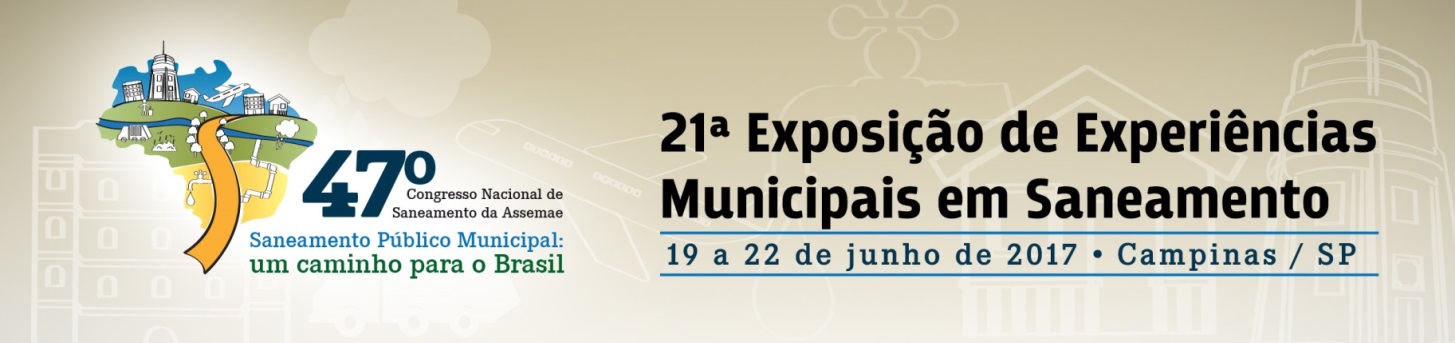 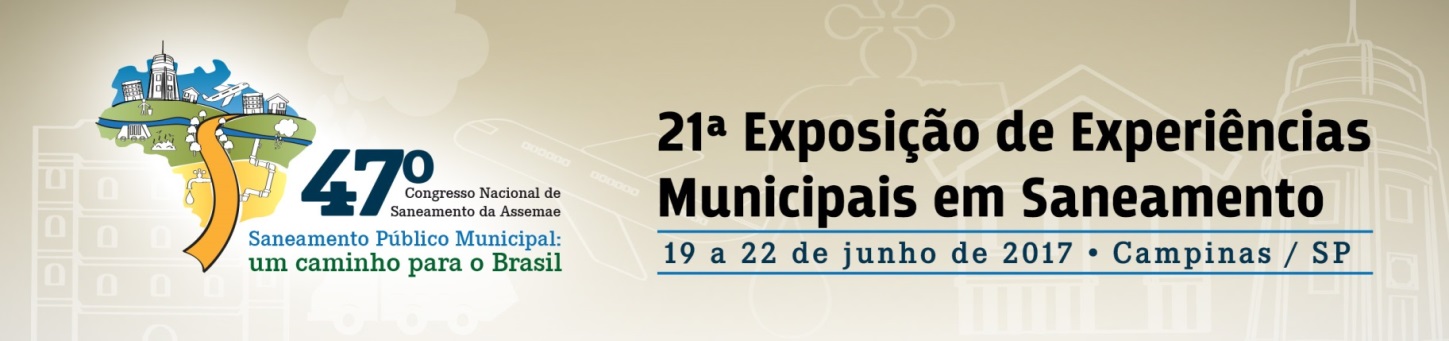 4.3. AÇÕES DE EMERGÊNCIA E CONTINGÊNCIA
SAA
Falta d'água parcial, falta d'água generalizada; 
SEE
Paralização da ETE, extravasamento de esgoto nas estações elevatórias, rompimento de linhas de recalque, coletores tronco, interceptores e emissários, ocorrência de retorno de esgotos em imóveis;
SAP
Alagamento localizado, inundação, enchente; 
SRS
Paralização dos serviços de limpeza pública, paralização nos serviços de coleta e disposição de resíduos domiciliares e inertes, paralização nos serviços relacionados a resíduos do serviço de saúde.
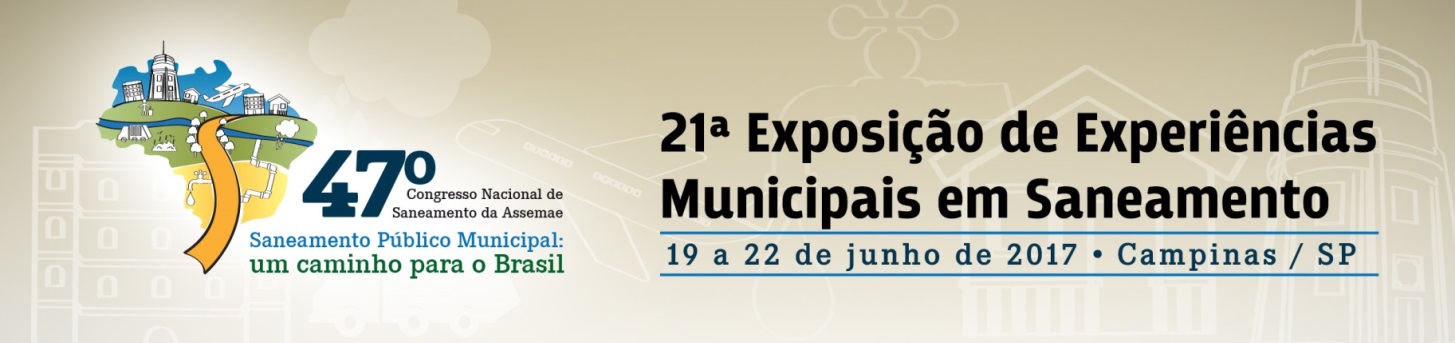 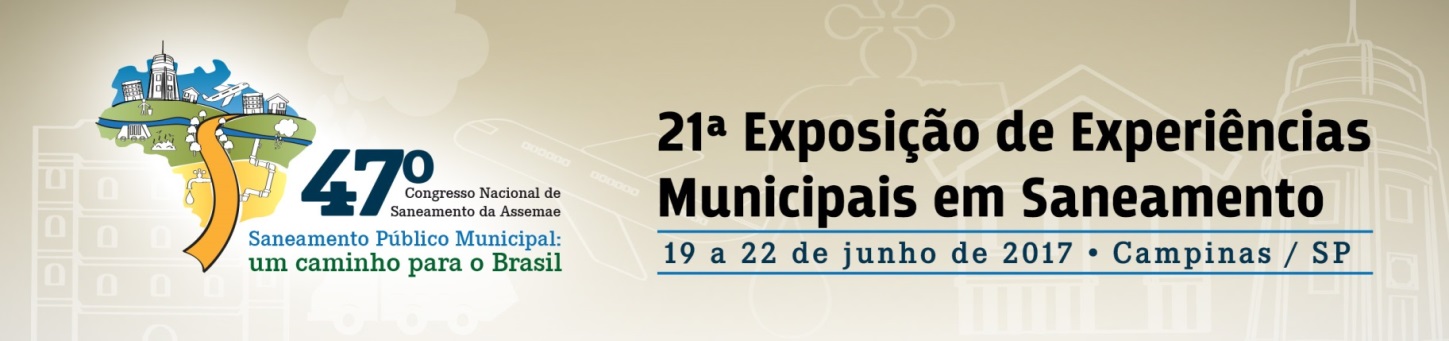 3.5. Critérios de avaliação
O estudo considerou três diferentes critérios, para os quais se estabelecerá uma pontuação binária. 
Os critérios são: 
Existência: se a variável está ou não sendo contemplada no PMSB em questão; 
Adequabilidade: se a meta, programa ou diagnóstico está adequado às condições do município (tanto financeiras quanto de demanda futura, entre outros);
Suficiência: observa-se o nível de detalhamento diante do que seria necessário para possibilitar uma aplicação futura.
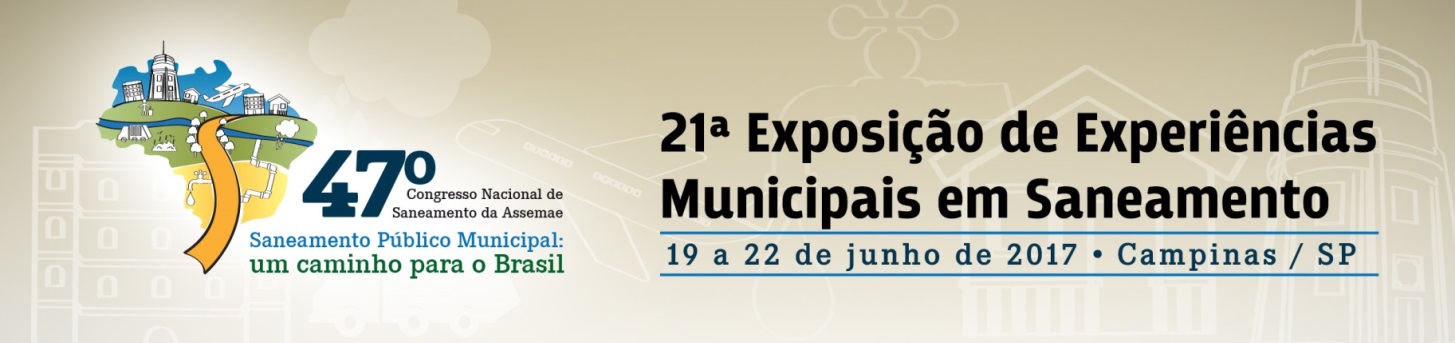 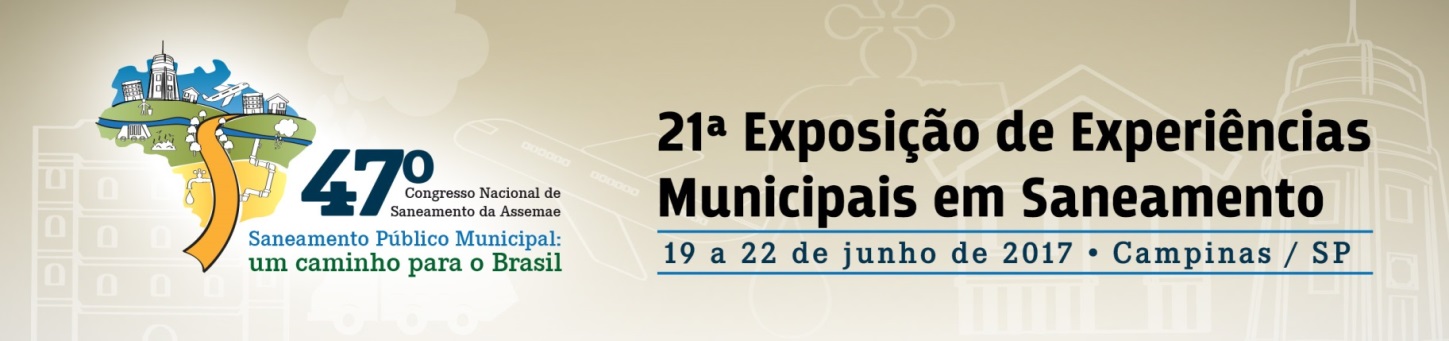 3.5. Aplicação dos Critérios
Programas, Projetos e Ações:
Existência: contemplar ou não a variável;
Adequabilidade: avaliação da proposta dada em função dos recursos financeiros disponíveis e a realidade do município 
Suficiência: profundidade do detalhamento do programa, projeto ou ação.
Indicadores de desempenho:
Existência: contemplar ou não o indicador;
Adequabilidade: possibilidade de obtenção de dados no município para avaliar tal indicador;
Suficiência: grau de detalhamento das variáveis utilizadas para o cálculo numérico.
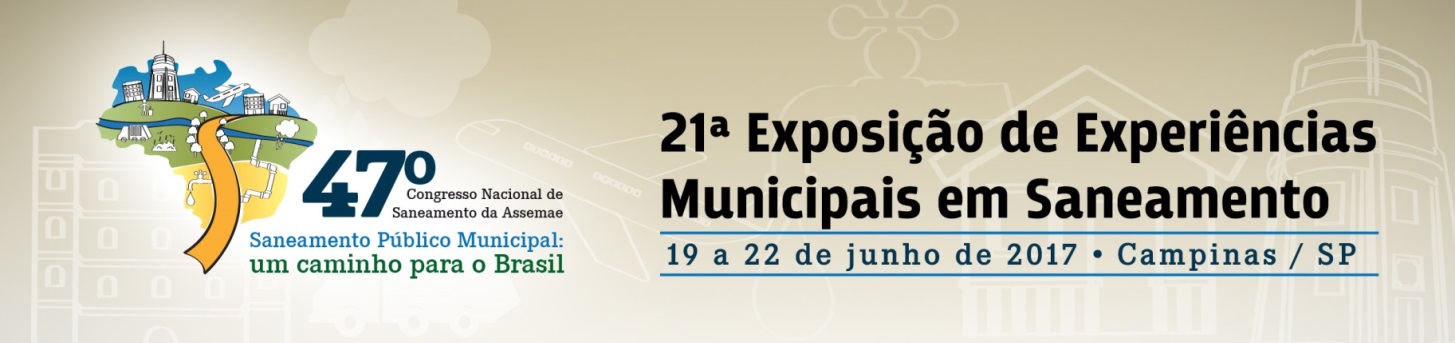 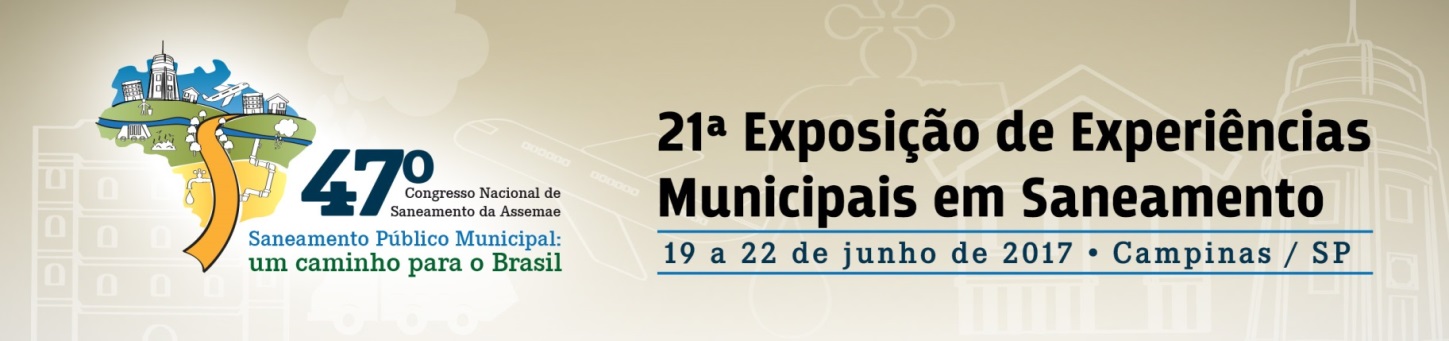 4. Conclusões
Comparando planos de mesma UGRHI, de diferentes UGRHIs e utilizando documentos de referência, levantou-se uma série de variáveis para analisar qualitativamente os Planos Municipais de Saneamento Básico.
A semelhança de texto e modelo dos planos representaram um obstáculo.
Com os critérios de “existência”, “adequabilidade” e “suficiência” é possível pontuar os planos e quantificar seus conteúdos. Os municípios podem utilizar tais variáveis e critérios para revisão futura dos PMSBs.
Pode-se analisar planos de outras bacias hidrográficas para avaliar a efetividade do instrumento proposto.
É interessante submeter as variáveis propostas a especialistas para apontar as mais viáveis do ponto de vista de gestão dos serviços. Com um conjunto reduzido esta ferramenta poderia ser mais prática, na escala operacional.
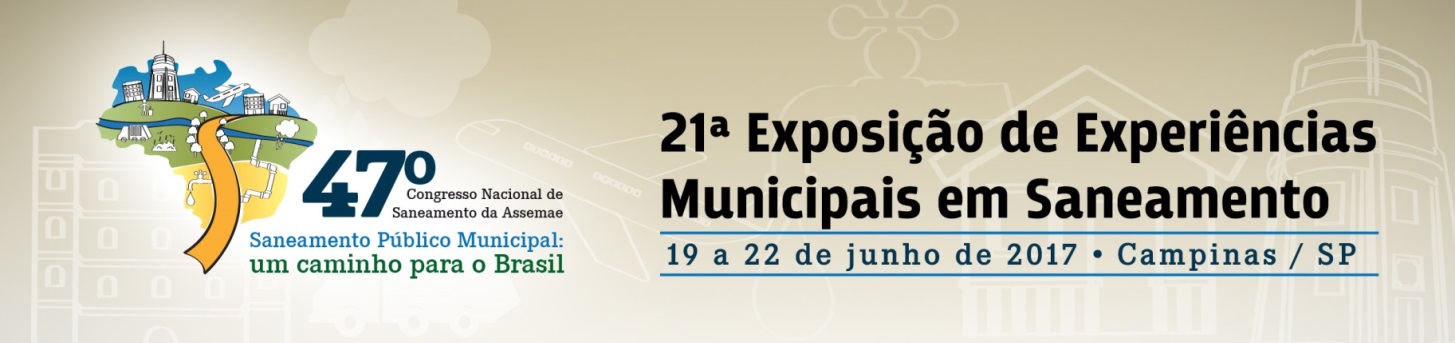 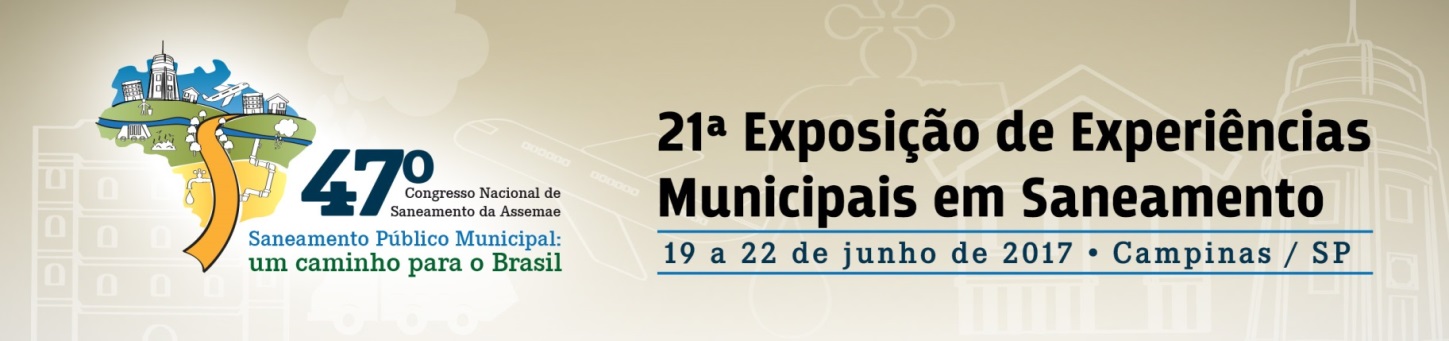 5. Referências
BRASIL (2007). Lei Federal nº 11.445, de 5 de janeiro de 2007. Estabelece diretrizes nacionais para o saneamento básico e dá outras providências. Disponível em: <https://www.planalto.gov.br/ccivil_03/_ato2007-2010/2007/lei/l11445.htm>. Acesso em: 03 mar. 2017.
BRASIL (2010). Decreto nº 7.217, de 21 de junho de 2010. Regulamenta a Lei no 11.445, de 5 de janeiro de 2007, que estabelece diretrizes nacionais para o saneamento básico, e dá outras providências. Disponível em: < https://www.planalto.gov.br/ccivil_03/_ato2007-2010/2010/decreto/d7217.htm>. Acesso em: 03 mar. 2017.
CORDEIRO, B.S.; CARLOS, A.A.G.; MIRANDA, E.C.; SILVA, F.C.M. (2016). Panorama dos planos municipais de saneamento básico no Brasil. In: 46ª Congresso Nacional de Saneamento da ASSEMAE. Local: Jaraguá do Sul – SC, 2016. Disponível em: <http://www.assemae.org.br/historico/46-assembleia-nacional/palestras-assembleia-46>. Acesso em 12 out. 2016.
IGC – Instituto Geográfico e Cartográfico (2014). Mapa das Unidades Hidrográficas de Gerenciamento de Recursos Hídricos. Disponível em: <http://www.igc.sp.gov.br/produtos/ugrhi.html>. Acesso em 12 out. 2016.
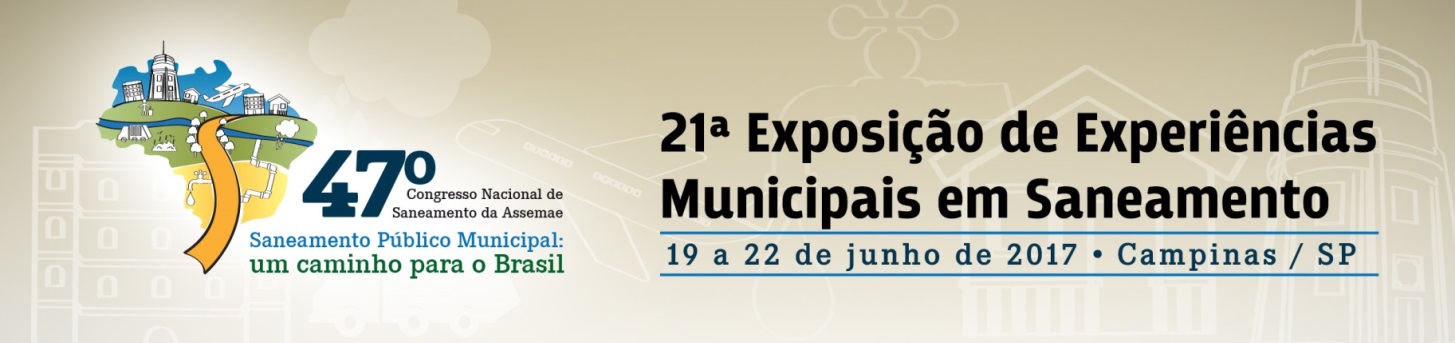 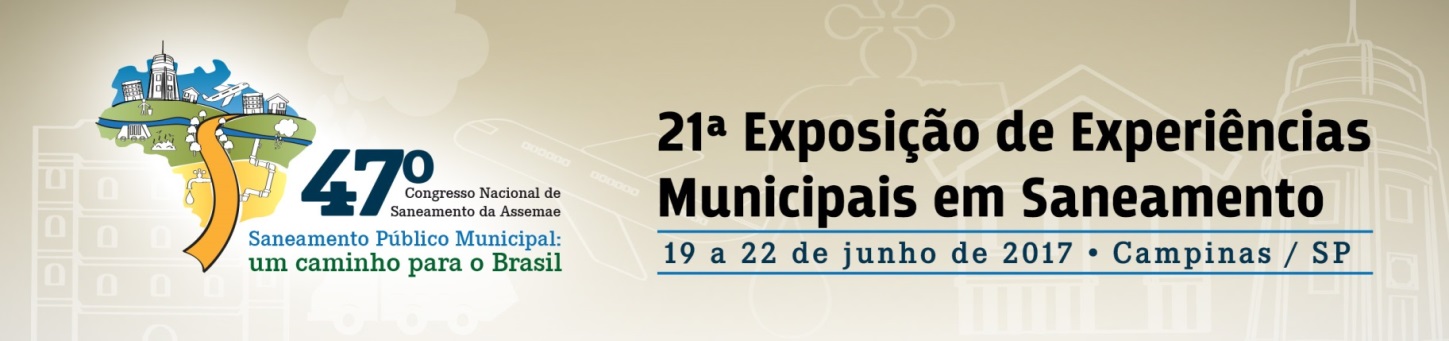 5. Referências
Ministério da Saúde / Fundação Nacional da Saúde (2012). Termo de Referência para elaboração de Planos Municipais de Saneamento Básico. Brasília, 2012. Disponível em: <http://www.funasa.gov.br/site/wp-content/uploads/2012/04/2b_TR_PMSB_V2012.pdf>. Acesso em: 02 mar. 2017.
Ministério das Cidades (2013). Secretaria Nacional de Saneamento Ambiental. Plano Nacional de Saneamento Básico – PLANSAB. Brasília, dez. 2013. Disponível em: <http://www.cidades.gov.br/images/stories/ArquivosSNSA/Arquivos_PDF/plansab_06-12-2013.pdf>. Acesso em: 02 mar. 2017.
Ministério das Cidades (2014a). SNIS - Sistema Nacional de Informações sobre Saneamento. Diagnóstico dos Serviços de Água e Esgotos (2014). Disponível em: < http://www.snis.gov.br/diagnostico-agua-e-esgotos/diagnostico-ae-2014>. Acesso em: 02 mar. 2017.
Ministério das Cidades (2014b). SNIS - Sistema Nacional de Informações sobre Saneamento (2014b). Diagnóstico do Manejo de Resíduos Sólidos Urbanos (2014). Disponível em: <http://www.snis.gov.br/diagnostico-residuos-solidos/diagnostico-rs-2014>. Acesso em: 02 mar. 2017.
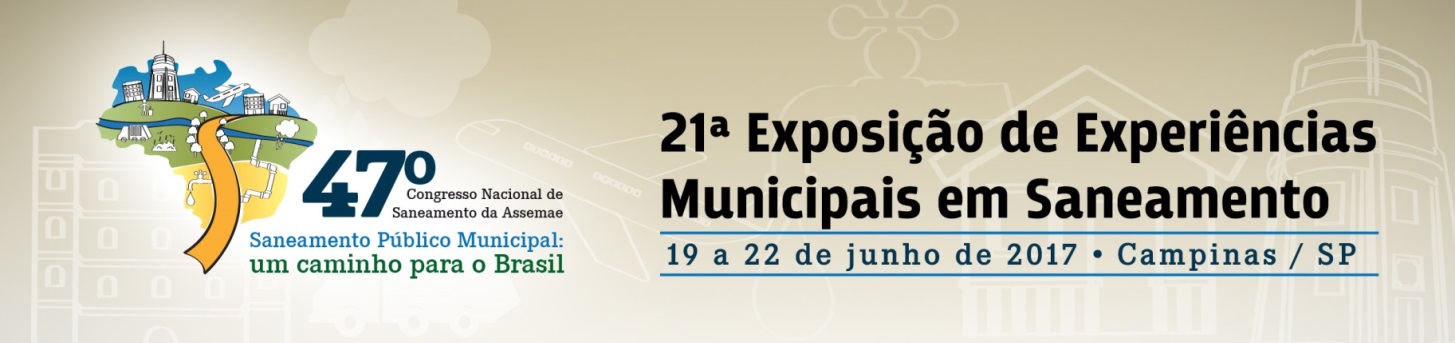 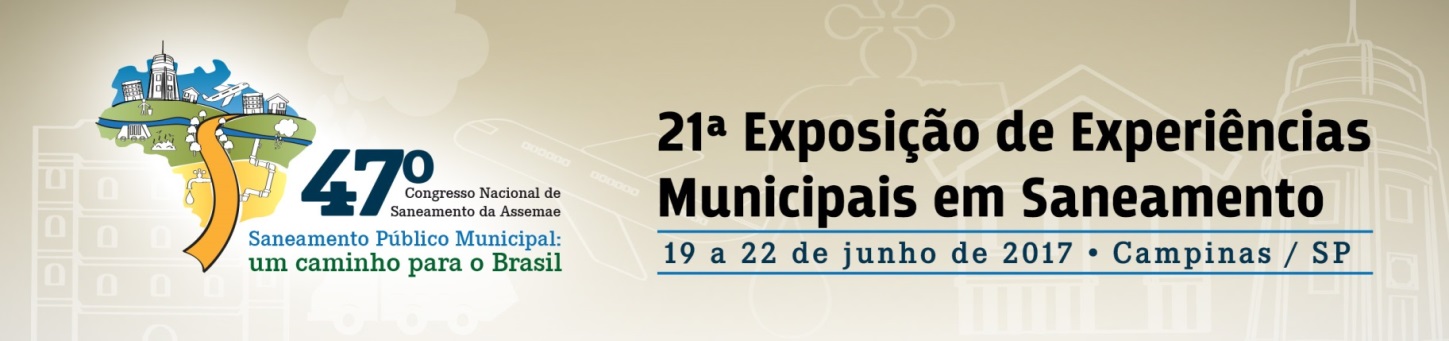 6. Agradecimentos
Ao Departamento de Engenharia Civil pelo apoio financeiro para alunos de graduação;
À Secretaria de Ensino Superior que apoia o grupo PET Civil – UFSCar, ao qual pertence a aluna.
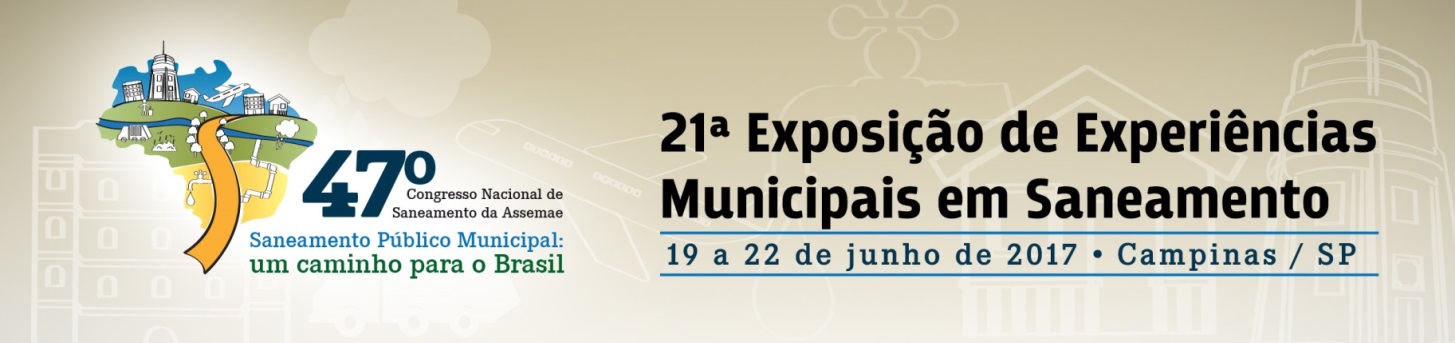 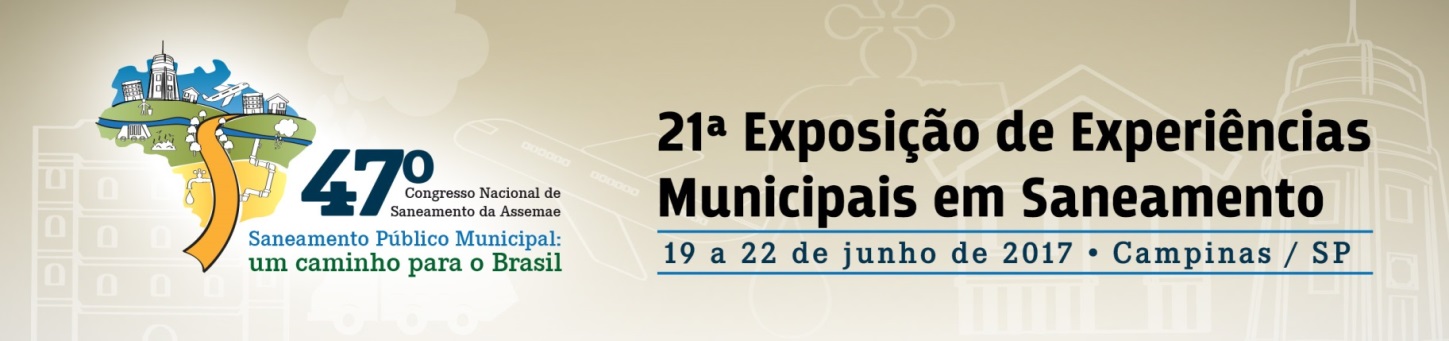 Muito obrigada!

Graduanda em Engº Civil Cristiane de Farias – cristianedefarias2@hotmail.com
Profa. Katia Sakihama Ventura – katiasv@ufscar.br

UNIVERSIDADE FEDERAL DE SÃO CARLOS
Departamento de Engenharia Civil
+55 (16) 3351.9673